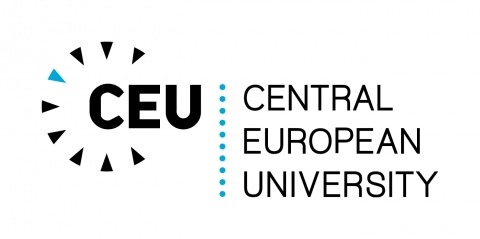 The Truth Valuational Approach in Semantics
Hanoch Ben-Yami
Structure of the Talk
Reasons for discontent with Model Theory
The truth-valuational substitutional approach: principles
The formal system, and validity
Identity
Modal Logic, Worlds Away
‘Metaphysical’ Afterthoughts
CEU, Jan 2024
The Truth-valuational Approach in Semantics
2
Reasons for discontent with Model Theory
Courage is a virtue
All virtues are rare
Hence, courage is rare
Socrates is a man
All men are mortal
Hence, Socrates is mortal
The defeat of the Persians was a great victory
All great victories are bought at a high price
Hence, the defeat of the Persians was bought at a high price
CEU, Jan 2024
The Truth-valuational Approach in Semantics
3
Reasons for discontent with Model Theory
No common sense of ‘domain’ or ‘particular’
No common sense of ‘designate’ or ‘satisfy’
The commonalities are merely grammatical
CEU, Jan 2024
The Truth-valuational Approach in Semantics
4
Reasons for discontent with Model Theory
To investigate soundness, completeness etc. we need a theory of truth value relations.
But Model Theory is a theory of truth.
This is more than we need in logic.
By contrast, Propositional Logic has a theory of truth value relations.
We shall develop such a theory for several formal systems; this is preferable from a logical point of view.
CEU, Jan 2024
The Truth-valuational Approach in Semantics
5
The truth-valuational substitutional approach
A set of basic formulas are assigned truth values, and those of all other formulas are determined by these.
‘Every person is mortal’ is true just in case ‘Socrates is mortal’ etc. are.
xφ(x) is true just in case so are all φ(a/x).
Every person has a name: is this a disadvantage vis-à-vis objectual semantics?
The substitutional approach is not meant as a semantic theory.
CEU, Jan 2024
The Truth-valuational Approach in Semantics
6
Predicate Calculus: the language
(Nothing special, I just specify my choice)
Atomic formulas: Pa, Rab, etc. Atomic formulas do not contain variables.
Standard rules for the use of sentential connectives.
If φ(a) is a formula that contains a and does not contain x, then so are xφ(x/a) and xφ(x/a), where x replaced some or all of a’s occurrences in φ(a).
CEU, Jan 2024
The Truth-valuational Approach in Semantics
7
Predicate Calculus: TV-assignments
Every atomic formula is either true or false.
If φ is a formula, then ¬φ is true just in case φ is false; etc.
xφ(x) is true in case φ(a/x) is true for some name a, otherwise false.
xφ(x) is true in case φ(a/x) is true for every name a, otherwise false.
CEU, Jan 2024
The Truth-valuational Approach in Semantics
8
Predicate Calculus: validity etc.
Validity
An argument whose premises are the formulas in the set Ψ and whose conclusion is φ is valid just in case every assignment of truth values that makes all formulas in Ψ true makes φ true as well, even if we add or eliminate names from our language.
Soundness
Completeness
CEU, Jan 2024
The Truth-valuational Approach in Semantics
9
Identity
Cicero is Tully
Bravery is courage
The Great War is World War I
CEU, Jan 2024
The Truth-valuational Approach in Semantics
10
Identity
Cicero is Tully
Tully was an important Roman statesman
Hence, Cicero was an important Roman statesman
Bravery is courage
Courage is a virtue
Hence, bravery is a virtue
The Great War is World War I
World War I was a tragic event
Hence, The Great War was a tragic event
CEU, Jan 2024
The Truth-valuational Approach in Semantics
11
Predicate Calculus: Identity
Truth-value Assignment Rules: Law of Identity and Indiscernibility of Identicals.
Law of Identity: a = a true on all valuations
Indiscernibility of Identicals: if a = b and  P(…a…) are true on a valuation, then so is P(…b/a…)
Generalisation of the Indiscernibility of Identicals: a = b, φ(a) ⊨ φ(b/a)
CEU, Jan 2024
The Truth-valuational Approach in Semantics
12
Modal Logic
Language and Proof System: standard
Truth value assignments: Valuation Sets
If v is a valuation, Sv is a set of valuations called v’s valuation set.
□φ is true on v just in case φ is true on any w∈Sv
Different constraints on valuation sets for the different modal systems, best characterised by logical truths.
No use for ‘possible worlds’
CEU, Jan 2024
The Truth-valuational Approach in Semantics
13
Modal Logic: Identity
The Indiscernibility of Identicals was defined for atomic formulas
It was proved for any formula without modal operators.
It cannot be generally proved for formulas with modal operators.
In particular, (a = b)□(a = b) is not a theorem.
From a logical point of view, identity is contingent.
CEU, Jan 2024
The Truth-valuational Approach in Semantics
14
‘Metaphysical’ Afterthoughts
Logic does not involve a theory about the relation of language to reality.
It even does not involve a theory of truth: as far as logic is concerned, different sentences can be true in different ways, for different reasons.
Logic cannot provide the basis for any ontology or metaphysics.
CEU, Jan 2024
The Truth-valuational Approach in Semantics
15
Thank you!
CEU, Jan 2024
The Truth-valuational Approach in Semantics
16